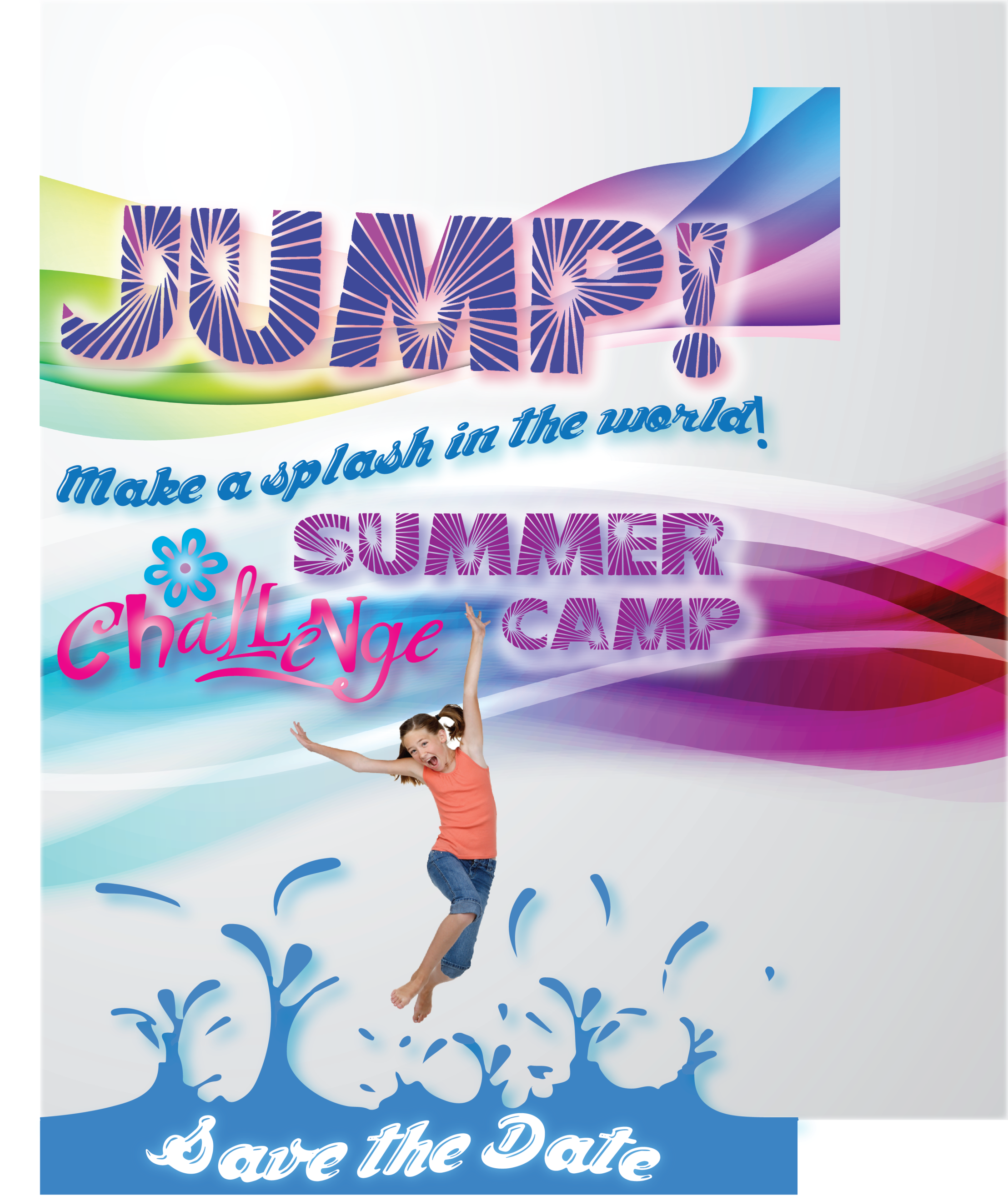 Month ## -##, 2018
Location, State